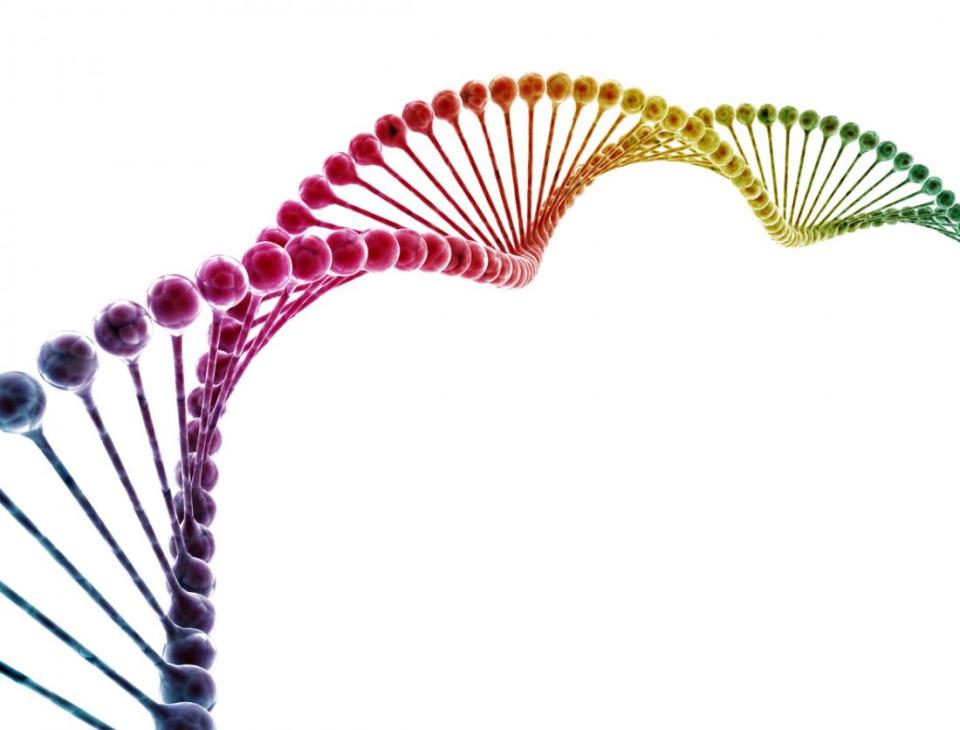 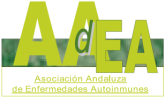 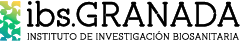 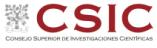 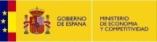 Deciphering the genetic compoment of giant cell arteritis
Ana Márquez Ortiz
Córdoba, 2018
Aetiology of Vasculitis
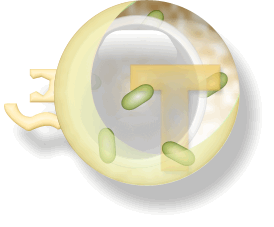 Environmental factors
(viral, bacterial)
Genetic factors
Anti-endothelial response
Pro-inflammatory cytokines
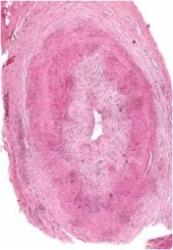 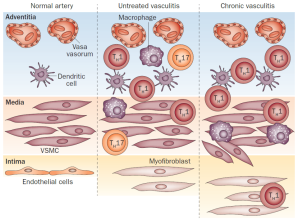 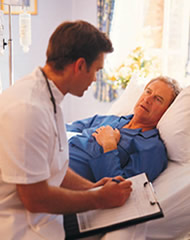 Biomarkers / 
Prognosis
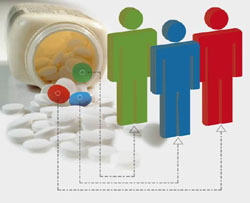 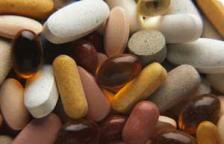 Precision Medicine
Stratified Medicine
New therapeutic targets
Why to study the genetics of vasculitides
Mechanisms of disease
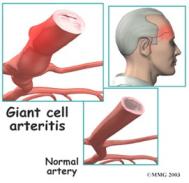 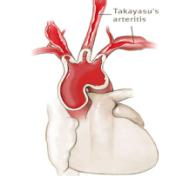 Evidence of change BEFORE disease onset

 Discriminate between pathways and cells that cause disease rather than those that are a consequence of disease

 Strong clues into disease mechanism
May identify biomarkers for  prognosis or  targets for  therapeutic  intervention
GCA genetics
HLA region (HLA-DRB1*04)

Cytokines and their receptors (IL10, IL6, IFGN, IL12RB2, …)

Molecules involved in the endothelial function (ICAM1, VEGF, NOS2A, …)

Genes of the innate immunity (TLR4, FCGR2A/3A, …)
GCA genetics
HLA region (HLA-DRB1*04)

Cytokines and their receptors (IL10, IL6, IFGN, IL12RB2, …)

Molecules involved in the endothelial function (ICAM1, VEGF, NOS2A, …)

Genes of the innate immunity (TLR4, FCGR2A/3A, …)
UNDERPOWERED
GCA genetics
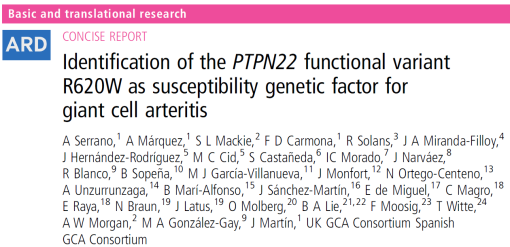 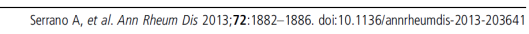 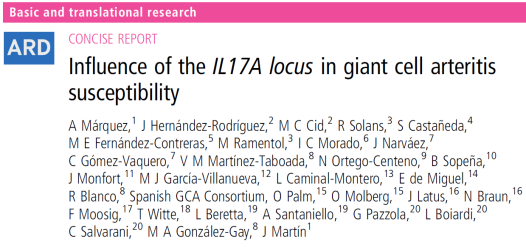 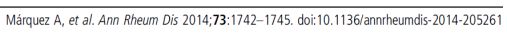 PTPN22
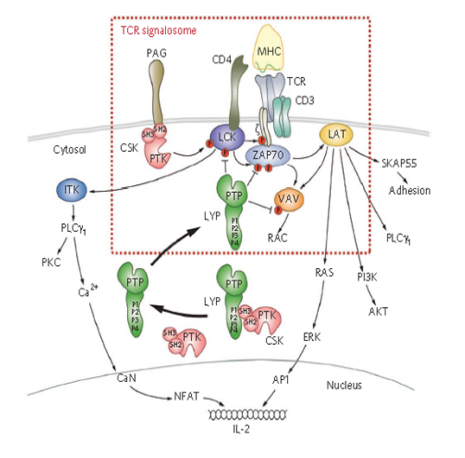 Lymphoid tyrosine phosphatase (LYP).
Critical regulator of signalling in T and B lymphocytes.
Vang et al., Nat Chem Biol, 2012; 8:437-46.
IL17A
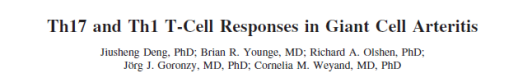 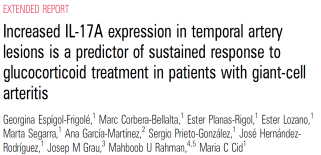 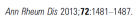 Circulation. 2010.
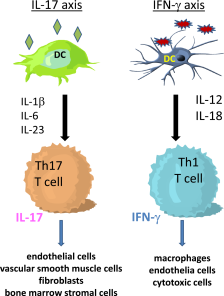 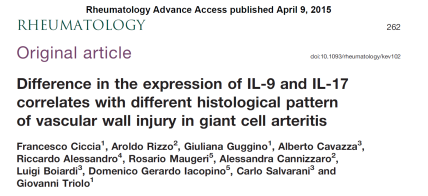 Weyand et al., Curr Opin Rheumatol, 2011; 23:43-9.
The era of Genome Wide Association Studies – GWAS
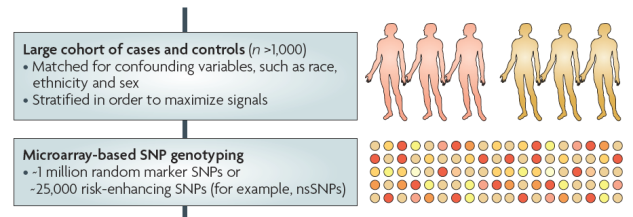 Genetic markers across the whole genome / Common variants > 5%
Non-hypothesis-driven analysis
Hypothesis generating approach
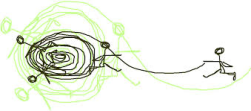 The Immunochip (iChip)
Rheumatoid
 arthritis
Custom Illumina array
186 GWAS hits and fine mapping of immune-related loci
196,524 polymorphisms
Dense HLA set
Multi disease project makes identification of overlapping loci feasible.
Systemic lupus erythematosus
Crohn’s disease
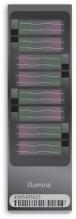 Coeliac disease
Type 1 
diabetes
Ankylosing 
spondylitis
IgA deficiency
Autoimmune thyroid disease
Ulcerative colitis
Multiple sclerosis
Psoriasis
Primary biliary cirrhosis
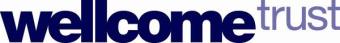 GCA genetics – GWAS and Immunochip
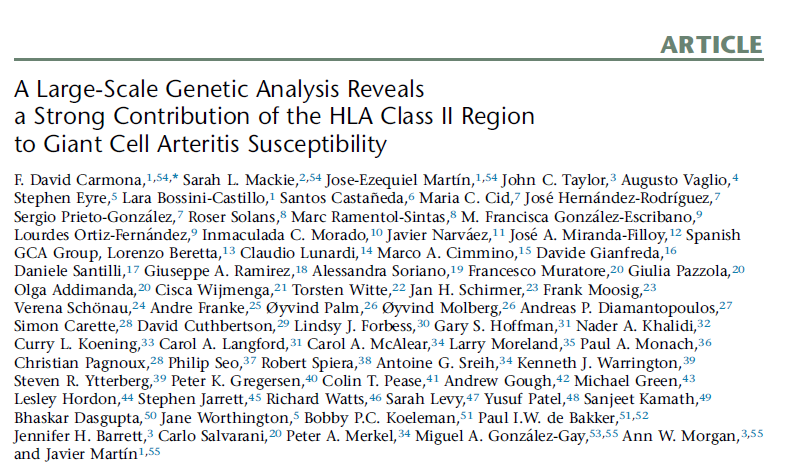 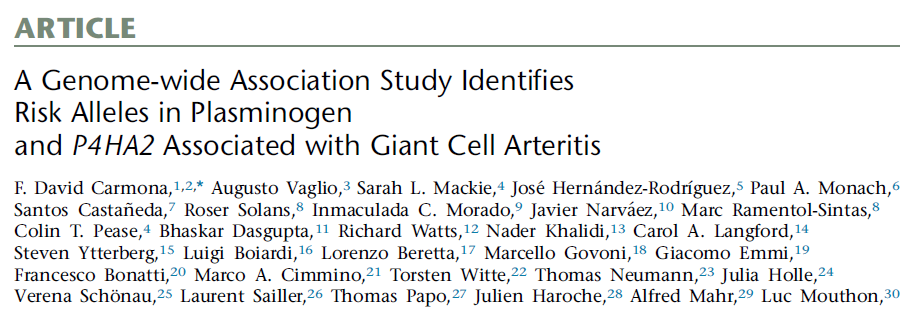 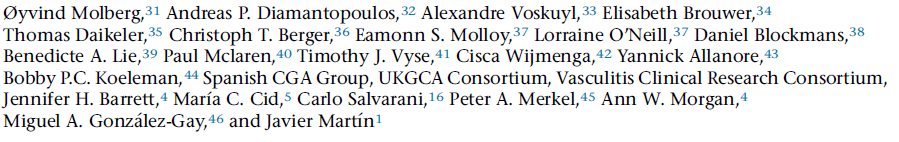 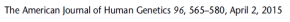 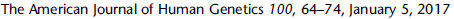 Giant Cell Arterits - ImmunoChip
1,651 GCA cases
 and 15,306 controls
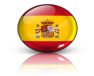 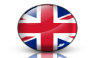 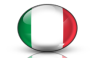 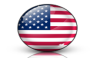 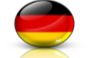 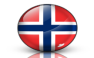 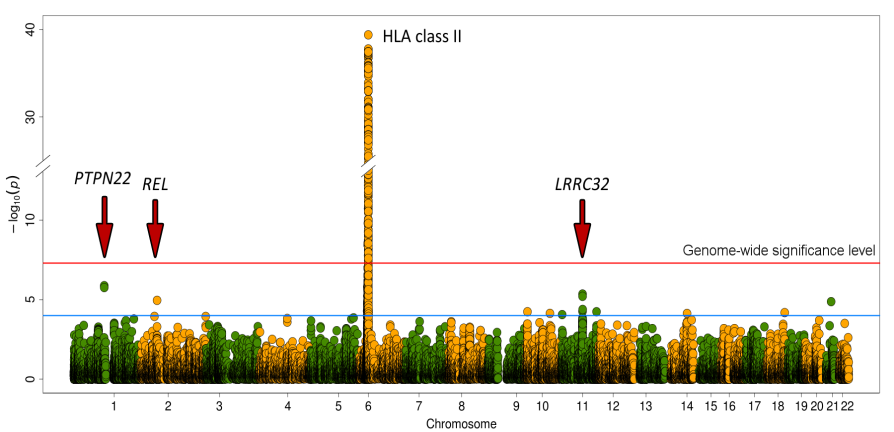 Carmona  FD et al., AJHG, 2015.
HLA region
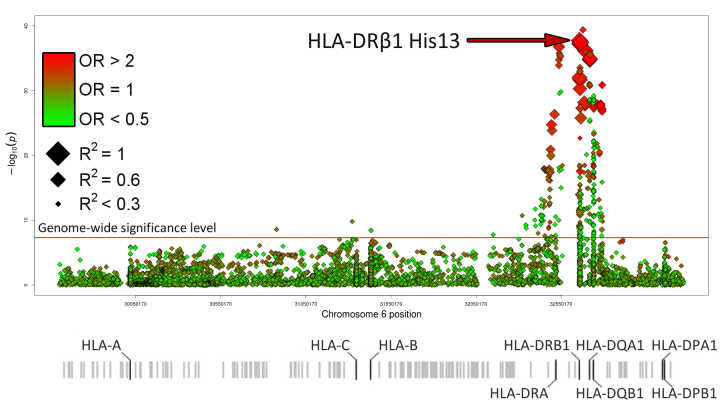 Carmona  FD et al., AJHG, 2015.
Step-wise analysis
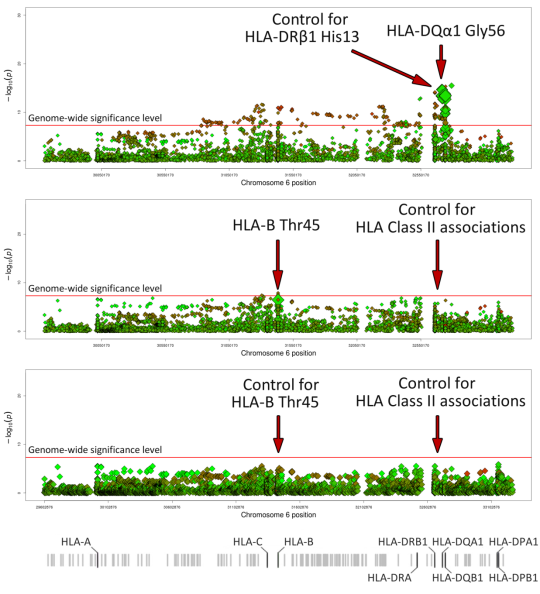 Carmona  FD et al., AJHG, 2015.
Amino acid positions
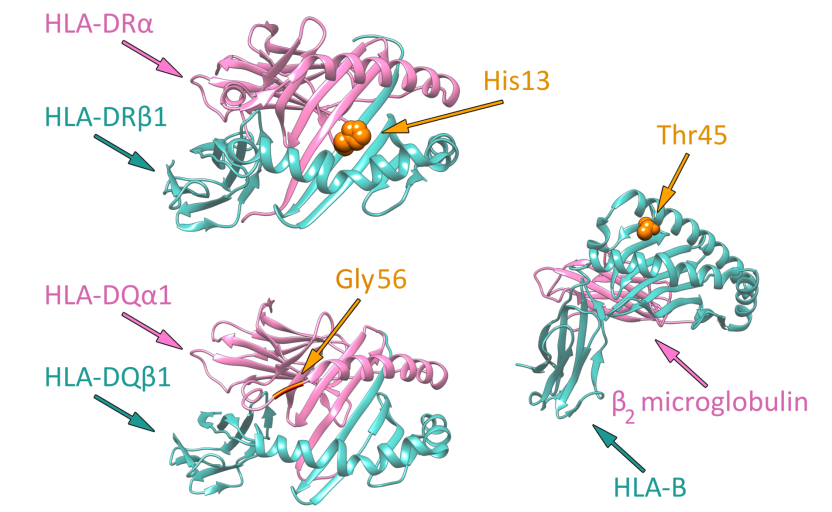 Carmona  FD et al., AJHG, 2015.
Non-HLA region
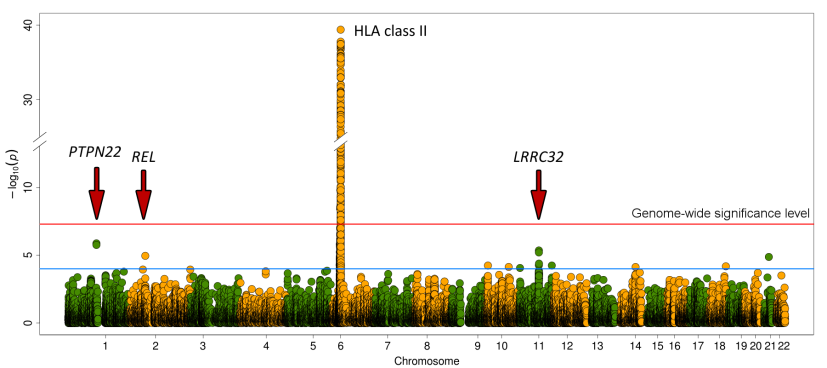 Carmona  FD et al., AJHG, 2015.
LRRC32
High and specific expression on T regs.
Alters the surface expression of T cell activation markers.
Associated with atopic dermatitis and allergic rhinitis.
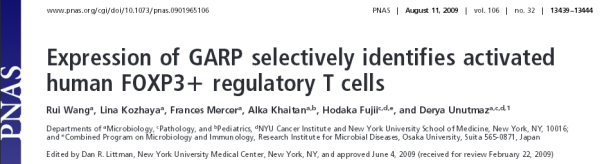 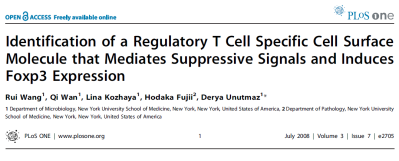 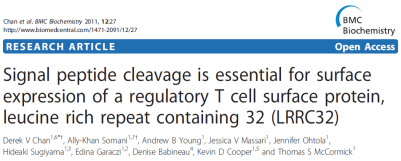 Giant Cell Arteritis - GWAS
2,141 GCA cases  and 9,125 controls
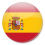 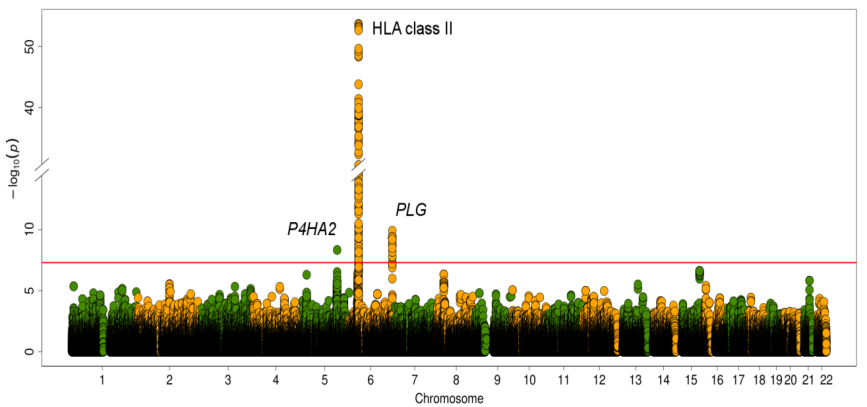 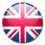 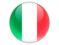 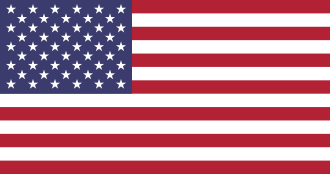 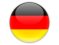 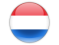 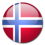 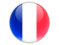 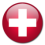 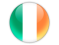 Carmona  FD et al. Am J Hum Genet 2017
Plasminogen –PLG
Plasminogen is the precursor of the serine protease plasmin, a central enzyme of the fibrinolytic system. 
Plasminogen is involved in a wide spectrum of physiological processes, some of which are relevant for GCA pathogenesis, such as wound healing, angiogenesis, lymphocyte recruitment and inflammation
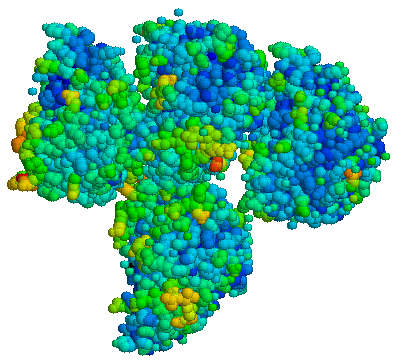 Carmona  FD et al. Am J Hum Genet 2017
Prolyl4-hydroxylase subunit alpha 2 (P4HA2)
P4HA2 is an essential enzyme in collagen synthesis

P4HA2 expression is induced by hypoxia through hypoxia-inducible factor-1 (HIF-1), which also induces the expression of genes coding for proteins involved in GCA pathogenesis, such as IL-6, MMP9 and VEGF
Pathway analysis
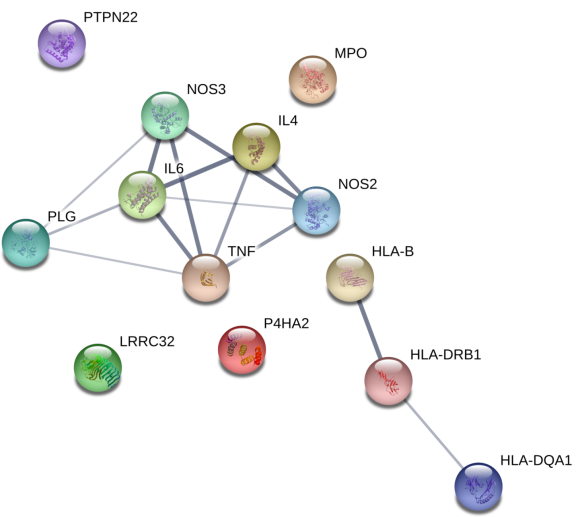 Carmona  FD et al. Am J Hum Genet 2017
Anti -IL6R therapy in GCA
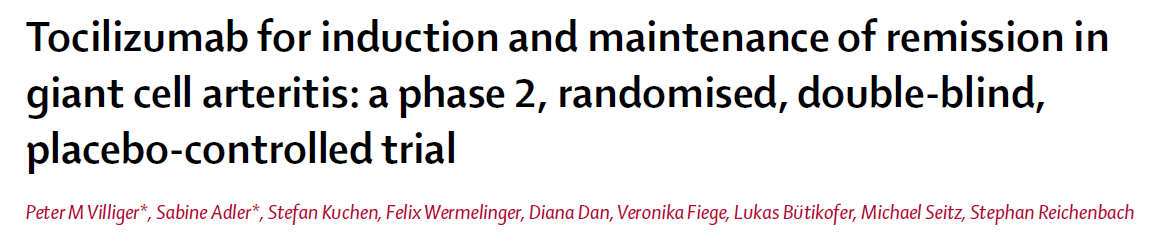 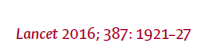 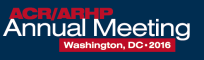 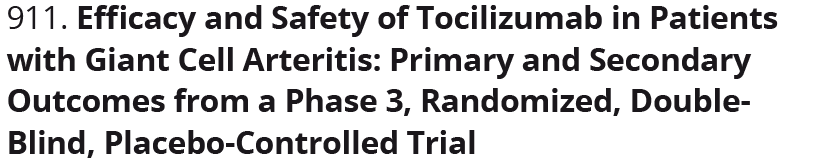 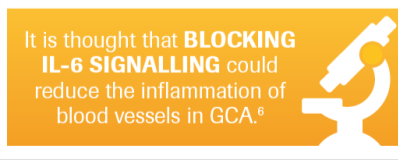 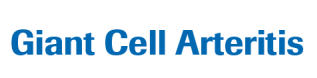 Cross-disease meta-analysis
Difficulty in identifying genetic risk variants with modest effects
Large sample size
Low prevalence of immune-mediated diseases
To increase the statistical power.

 To determine novel shared genetic risk factors.

 To better understand the pathophysiological pathways common to these diseases.
Common genetic
 background
Combining GWAS/Ichip data from different diseases as a single phenotype
Meta-iChip of LVV
1,434 cases and 3,814 controls
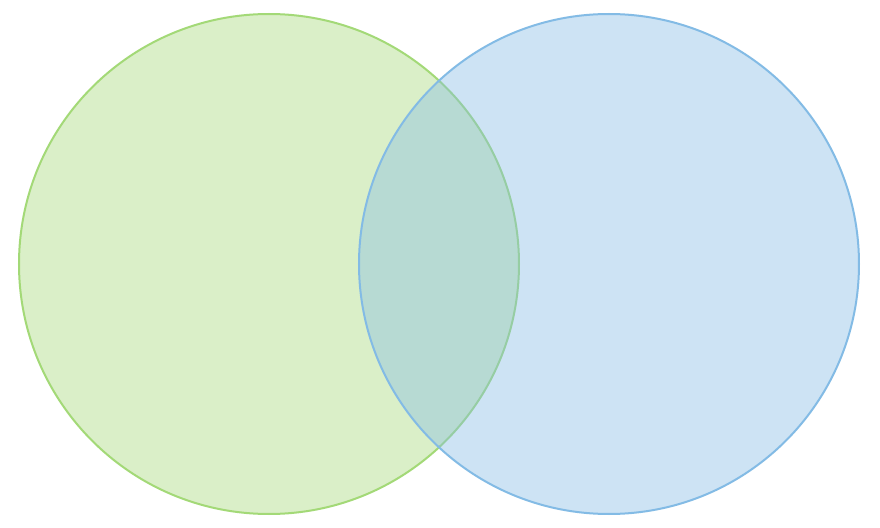 Giant Cell Arteritis (GCA)
Takayasu  Arteritis (TAK)
IL12B
Carmona  FD et al. Sci Rep 2017
IL12B
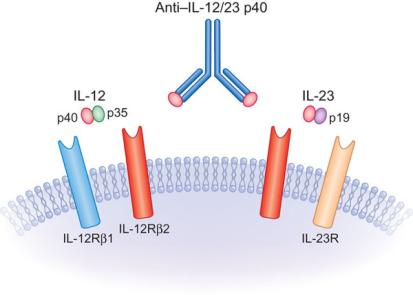 IL12B encodes the P40 subunit.
It is common to IL-12 and IL-23.
They are involved in TH1 and TH-17 differentiation and function.
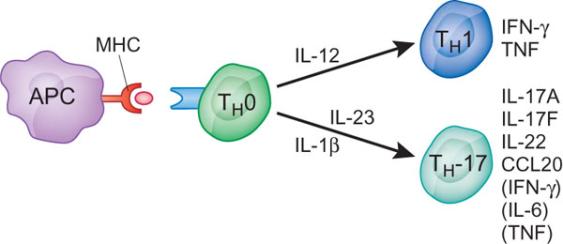 Steinman et al., Nat Immunol, 2010.
IL12B: Novel therapeutic target in vasculitis
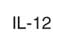 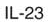 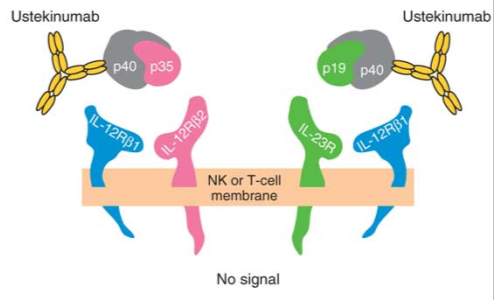 Ustekinumab, a human monoclonal antibody against the shared p40 subunit of IL-12 and IL-23

Used in psoriatic arthritis treatment

Very promising for other immune-mediated diseases
Benson et al., Nat Biotechnol, 2011
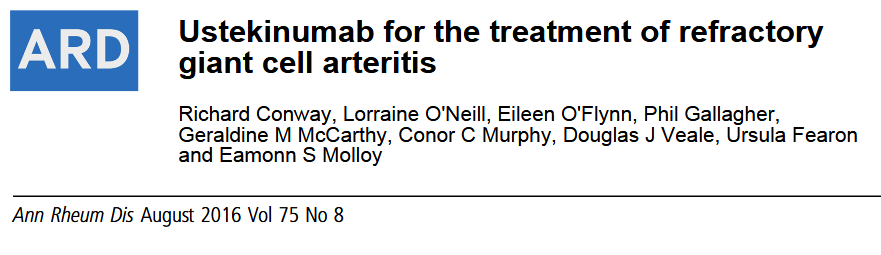 Meta-iChip of LVV
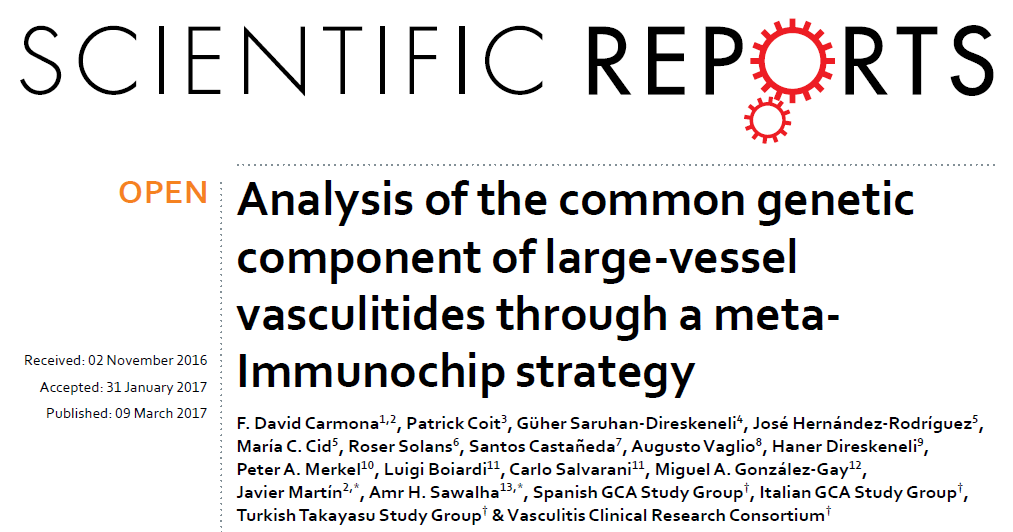 Meta-Ichip of 4 vasculitides
2,465 cases and 4,632 controls
Takayasu  Arteritis (TAK)
Henoch-Schönlein Purpura (IgAV)
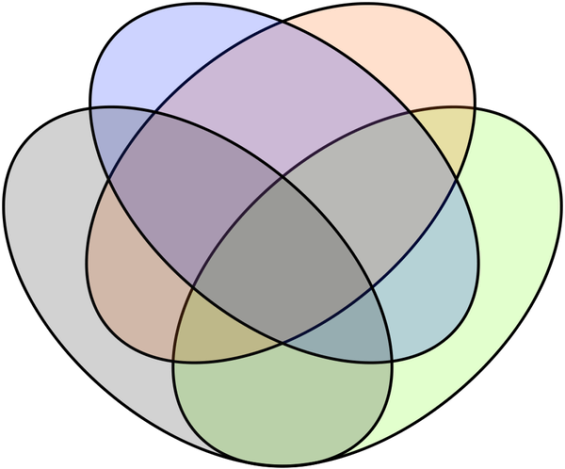 ANCA- Associated Vasculitis (AAV)
Giant Cell Arteritis (GCA)
Ortiz-Fernández L et al. Ann Rheum Dis 2018
Meta-Ichip of 4 vasculitides
2,465 cases and 4,632 controls
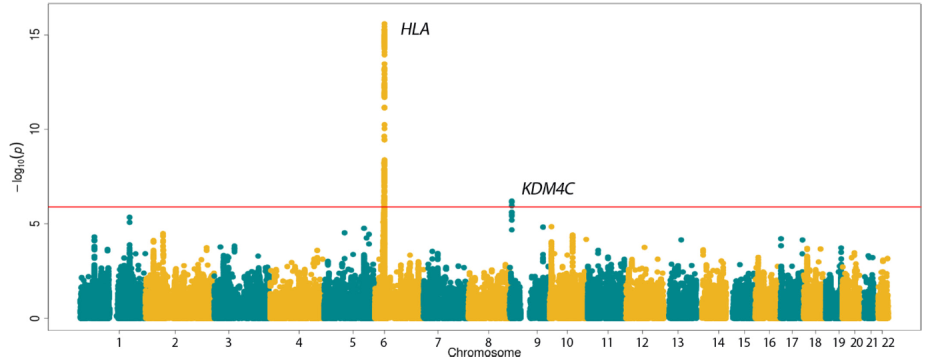 KDM4C encodes a trimethylation-specific demethylase that controls the methylation state of histone residues, affecting gene expression and chromatin structure
Ortiz-Fernández L et al. Ann Rheum Dis 2018
Meta-Ichip of 4 vasculitides
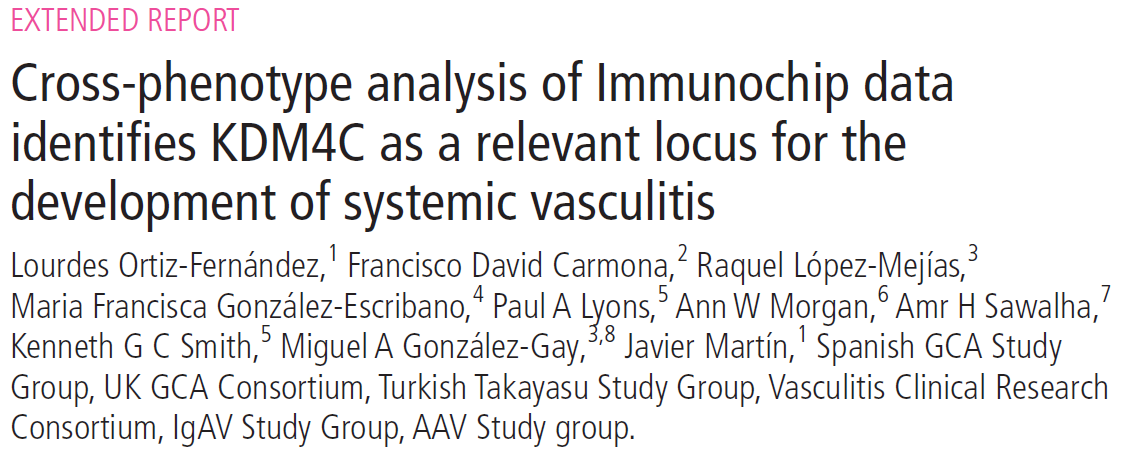 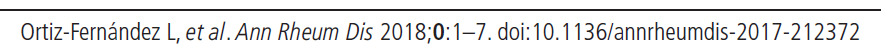 Aetiology of Vasculitis
Epigenetics
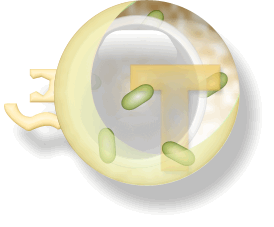 Environmental factors
(viral, bacterial)
Genetic factors
Anti-endothelial response
Pro-inflammatory cytokines
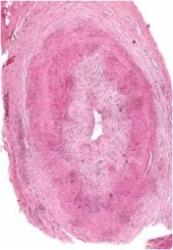 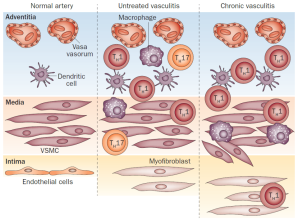 Future Directions
Integrative –omics for GCA
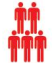 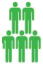 Untreated patients in remission
Treated patients in remission
Untreated patients with active disease
Healthy controls
CD4+ T cells
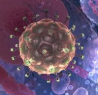 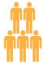 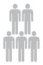 Epigenomics
Genomics
Transcriptomics
Monocytes
Integrative analysis of multi-omic data
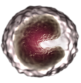 Vs.
Vs.
Insights into disease pathogenesis

Biomarkers for diagnosis and treatment response

New targets for intervention
Case/control study
Case/case study
Collaborators
- P.A. Merkel
- A.H. Sawalha
 VCRC
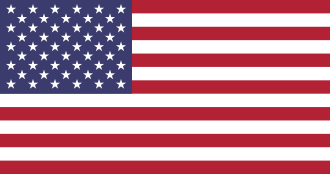 M.A. González-Gay
 M.C. Cid
 Pepe Hernández
 S. Castañeda
- R. Solans
 Spanish GCA Consortium



C. Salvarani
 L. Beretta
- M. Cimmino
- Italian GCA Consortium




- A.W. Morgan
 S. L. Mackie
- UK GCA Consortium
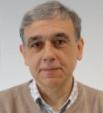 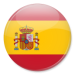 - E. Molloy / P. Gallagher


- E. Brouwer
- A. Voskuyl

- T. Daikeler / C. Berger


- D. Blockmans


- M. Milchert / K. Fischer
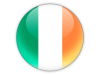 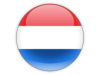 - T. Witte
- J. Holle
- F. Moosig
V. Schönau
 GermanGCA Consortium
- Ø. Molberg / Ø. Palm
- A. Diamantopoulos
- Thomas Papo
- J. Haroche
- L. Mouthon
- A. Mahr
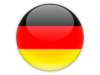 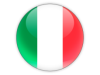 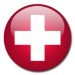 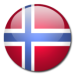 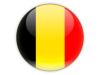 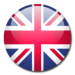 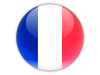 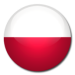 Javier Martin’s group
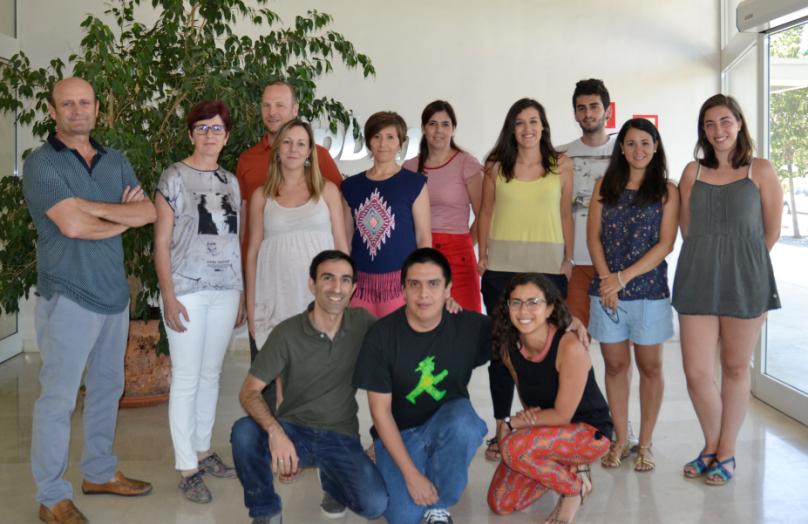 Thanks so much for
your attention!